PIP2IT HPRF RF Distribution Calculations and Technical Specifications
Jim Steimel
May 30, 2019
Final Design Review – RF Distribution at PIP2IT
Outline
SRF Cavity Power Requirements
Justification of Technical Specifications
Total Loss Calculation
Cable Power Handling Calculation
Risk
Safety by Design & Hazard Analysis
Failure Mode Effect Analysis
Technical Verification
2
RF Distribution at PIP2IT FDR
5/30/2019
Formulas Used for RF Power at a Cavity
From Eduard Pozdeyev’s “Estimates of Heat and Electrical Load from SS RF Amplifiers”
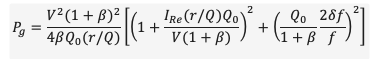 Formula used to calculate
required power at cavity
Power to maintain field in ideal cavity
Power to compensate microphonics
Power to compensate beam loading
This formula assumes that the cavity is detuned to compensate for beam loading.
Most cavity parameters taken from PDR.
Voltage and beam current are approximated as “worst case” for power requirements (~2MV and 2mA).
3
RF Distribution at PIP2IT FDR
5/30/2019
PIP2IT SRF Power Requirements
Top row shows peak power required at coupler to maintain 2mA of beam current.
Third row shows forward power required to maintain CW cavity field with beam current set to zero.
Second and fourth rows show required power with 25% contingency for RF headroom and manipulations.  This will be the power level used to specify distribution components.
RF distribution losses not included in the calculation.
4
RF Distribution at PIP2IT FDR
5/30/2019
PIP2IT SRF Backward Power Handling Requirements
Top row shows forward power required to maintain CW cavity field without beam or microphonics compensation.  This represents the power required to maintain the stored energy.
Second row shows the expected peak power from cavity field decay with highly overcoupled input couplers.
Circulators and circulator loads must be able to handle this peak power.
5
RF Distribution at PIP2IT FDR
5/30/2019
Justification for Technical Specifications
Center Frequency – Dictated by the center frequency of the cavities.
Bandwidth – Derived from precision of transient RF manipulations required.  Copied from RF amplifier bandwidth specifications.
Total loss – Keep distribution transmission above 90% as defined by PDR.
Insertion VSWR – Derived from amplifier VSWR trip point.
Power Handling – Derived from power handling calculations.
Inlet water pressure – Defined by water system interface.
Water pressure drop and flow – Defined by requirements to cool circulator and load in series.
6
RF Distribution at PIP2IT FDR
5/30/2019
Total Loss Calculation
Total loss represents the RF power that gets absorbed between the amplifier output and the cavity input coupler.
The calculation for the total loss takes into account the following factors:
Transmission loss through cables or coaxial hard-line
Insertion loss through the circulator
Insertion loss through flanges
Lengths of transmission lines and numbers of flanges was calculated using the HWR System schematic and calculated on the “Total insertion loss table”.
Total loss for SSR1 distribution was calculated at 0.46dB and for HWR distribution to 0.83dB.  HWR loss had considerably more flange insertion loss due to the flexible cable flanges.
7
RF Distribution at PIP2IT FDR
5/30/2019
Cable Power Calculation
Expected power and cable power ratings are summarized in “Power rating table”.
Expected RF drive power is well below the peak power rating of the cable.
The average RF power that the PIP2IT distribution will need to handle is dominated by the No Beam power demand of the cavities.
The cable must be able to handle this power moving in both directions, so the expected average power through the cable will be ~4kW, which is far below the cable rating of 11.33kW.
8
RF Distribution at PIP2IT FDR
5/30/2019
Risk
Risk assessments for the SRF RF distribution can be found in “HWR Distribution Risk Assessment” and “SSR1 Risk Assessment”.
These are both listed and “Standard Risk” and have no elements in the PIP-II risk register.
Largest risk elements are due to scarcity of expert resources and schedule deadlines.
9
RF Distribution at PIP2IT FDR
5/30/2019
Safety by Design and Hazard Assessment
The following issues were flagged in the Safety by Design and Hazard Assessment documents:
Drop hazard from falling, heavy components
Possible head impact on low elevation components (components will be installed above 7’ in elevation or against walls)
Trip hazard on floor level mounted transmission line (transmission line will be covered by secondary floor).
Non-ionizing radiation (detectors will be mounted to detect and trip amplifiers if radiation goes above 10W/cm2.  National code limit is 1mW/cm2.
10
RF Distribution at PIP2IT FDR
5/30/2019
Possible Failure Modes
The following failure modes were identified in the Failure Mode Effect Analysis:
Electrical breakdown in transmission lines
Overheating of waveguide sections
Stress on input coupler due to thermal expansion of transmission line
Overheating of circulator
Circulator goes out of tune
11
RF Distribution at PIP2IT FDR
5/30/2019
Technical Verification
The technical specification of the circulators will be verified according to the “Circulator Specification Verification and High Power Test Plan”.
162.5 MHz circulators will not be accepted as delivered until they pass the full verification process.
325 MHz circulator will only be required to pass the low power testing of the verification process to be accepted (due to current lack of available 325 MHz power amplifiers).
12
RF Distribution at PIP2IT FDR
5/30/2019